МИНИСТЕРСТВО СПОРТА РОССИИЙСКОЙ ФЕДЕРАЦИИФЕДЕРАЛЬНОЕ ГОСУДАРСТВЕННОЕ БЮДЖЕТНОЕ УЧЕРЕЖДЕНИЕВЫСШЕГО ОБРАЗОВАНИЯ«ВОЛГОГРАДСКАЯ ГОСУДАРСТВЕННА АКАДЕМИЯ ФИЗИЧЕСКОЙ КУЛЬТУРЫ И СПОРТА »Биомеханические формы движений гимнаста
Работу выполнила : Червенко Анисия Вячеславаовна
студентка 204 группы ФГБОУ ВО «ВГАФК»
Руководители : Лущик Ирина Владимировна
Доцент кафедры ТИТФКИС ФГБОУ ВО «ВГАФК»
Абдрахманова Ирина Владимировна
доцент кафедры ТИТФКИС ФГБОУ ВО «ВГАФК»
особенность гимнастики
искусственность гимнастических движений, что особенно ярко  
отражается на структуре и технике упражнений ,исполняемых на снарядах
комплекс двигательных форм
демпфирующие 
двигательные 
действия 
в разных формах
перемещения 
на ногах
безопорные 
вращения вокруг
центральных осей
двигательная 
пластика в 
форме свободных
движений
махи в упорах
силовые 
упражнения
безопорные
перемещения с 
двиением
малая акробатика
отталкивания 
в разных
 опорных 
положениях
махи в 
висах
равноваесия
перемещения на ногах
ходьба
многоскоки
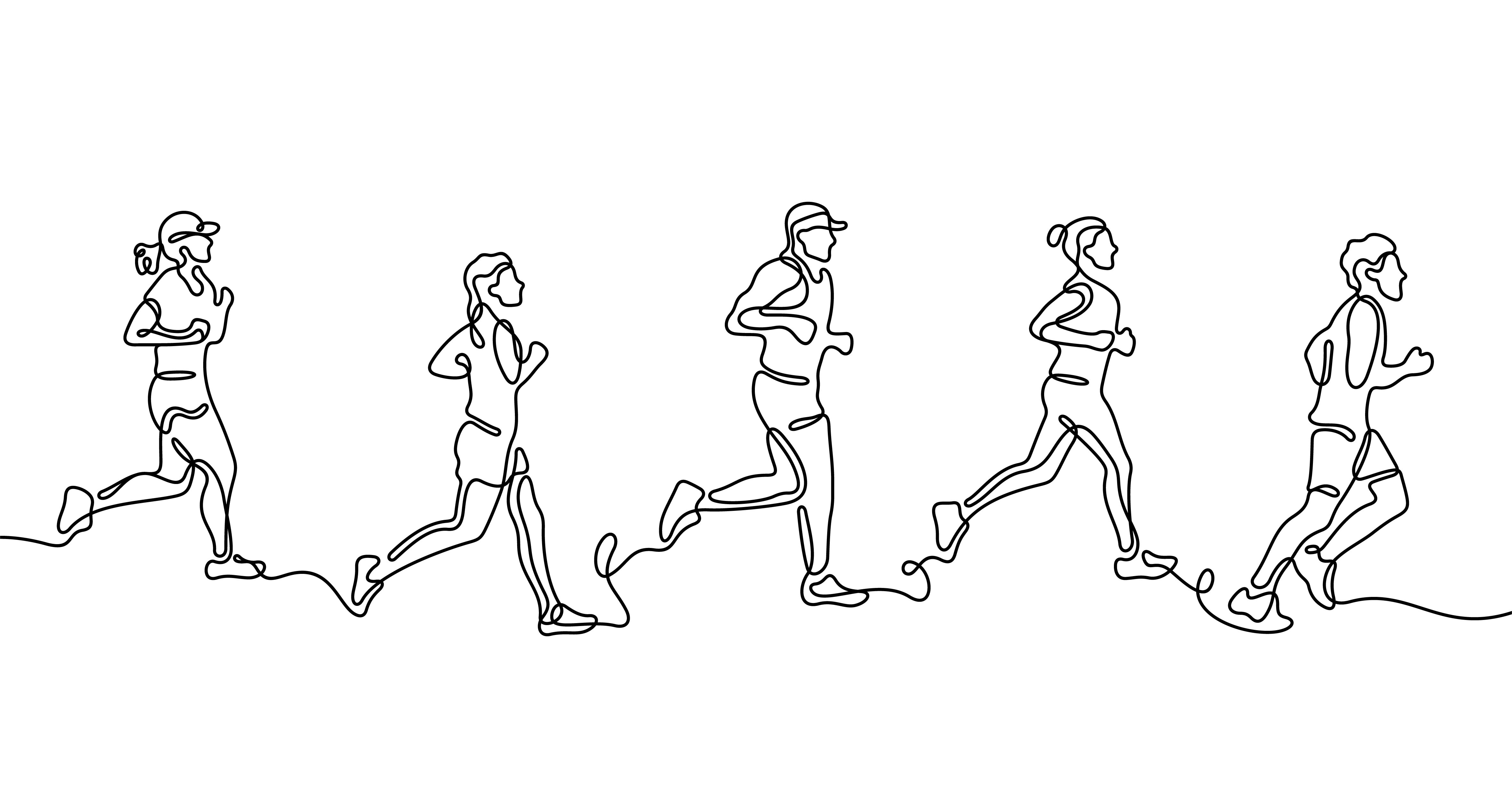 бег
двигательная пластика в форме свободных движений
руками
туловищем
ногами
Выполняется как в статических положениях, так
 и с передвижениями, изменениями позы, 
малоинерционными опорными поворотами и др.
Практически все это, в первую очередь ,
элементы общеразвивающих упраженений и хореографии
переворот вперед
кувырок вперед
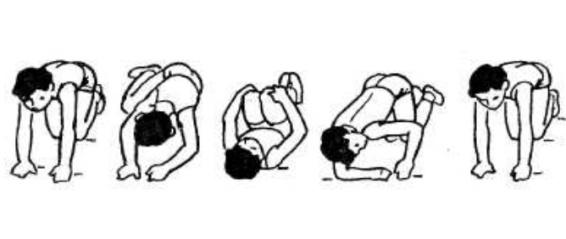 кувырок боком
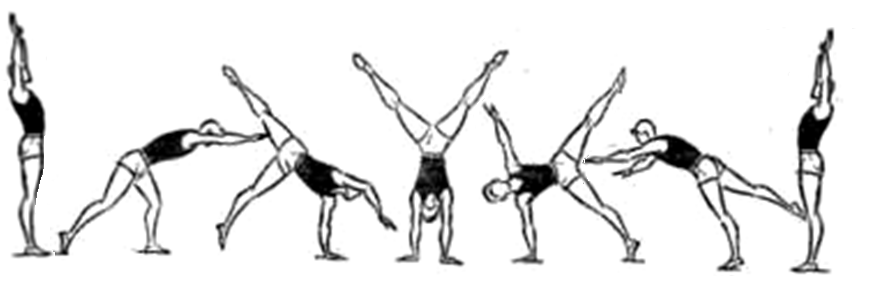 переворот боком
малая акробатика
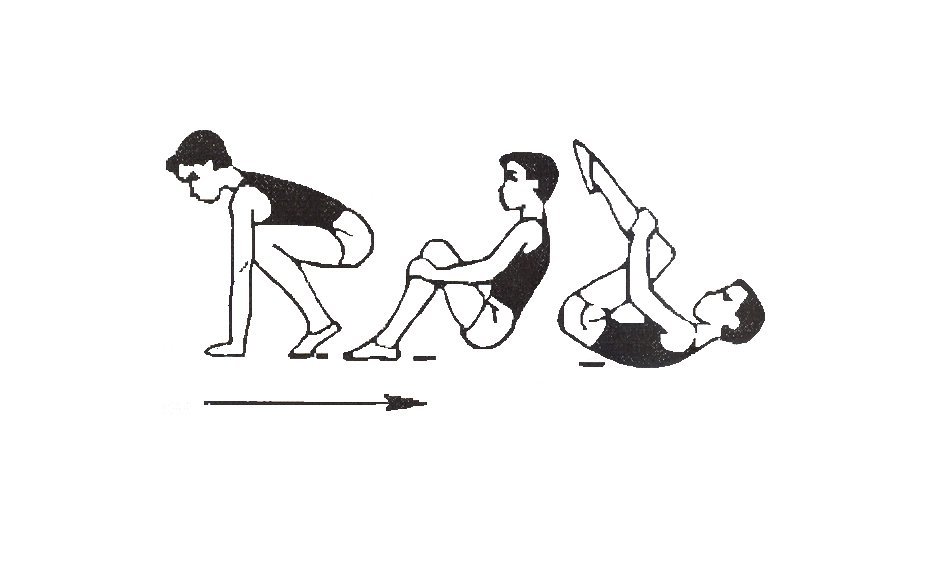 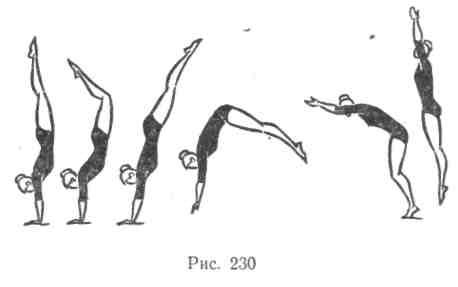 перекат
полупереворот
равновесия
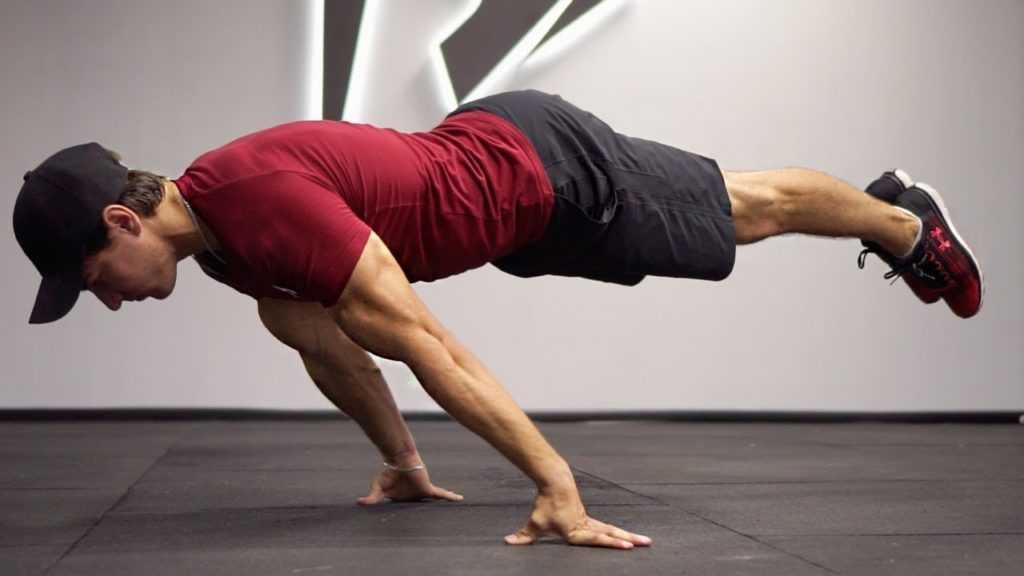 горизонт
высокий угл
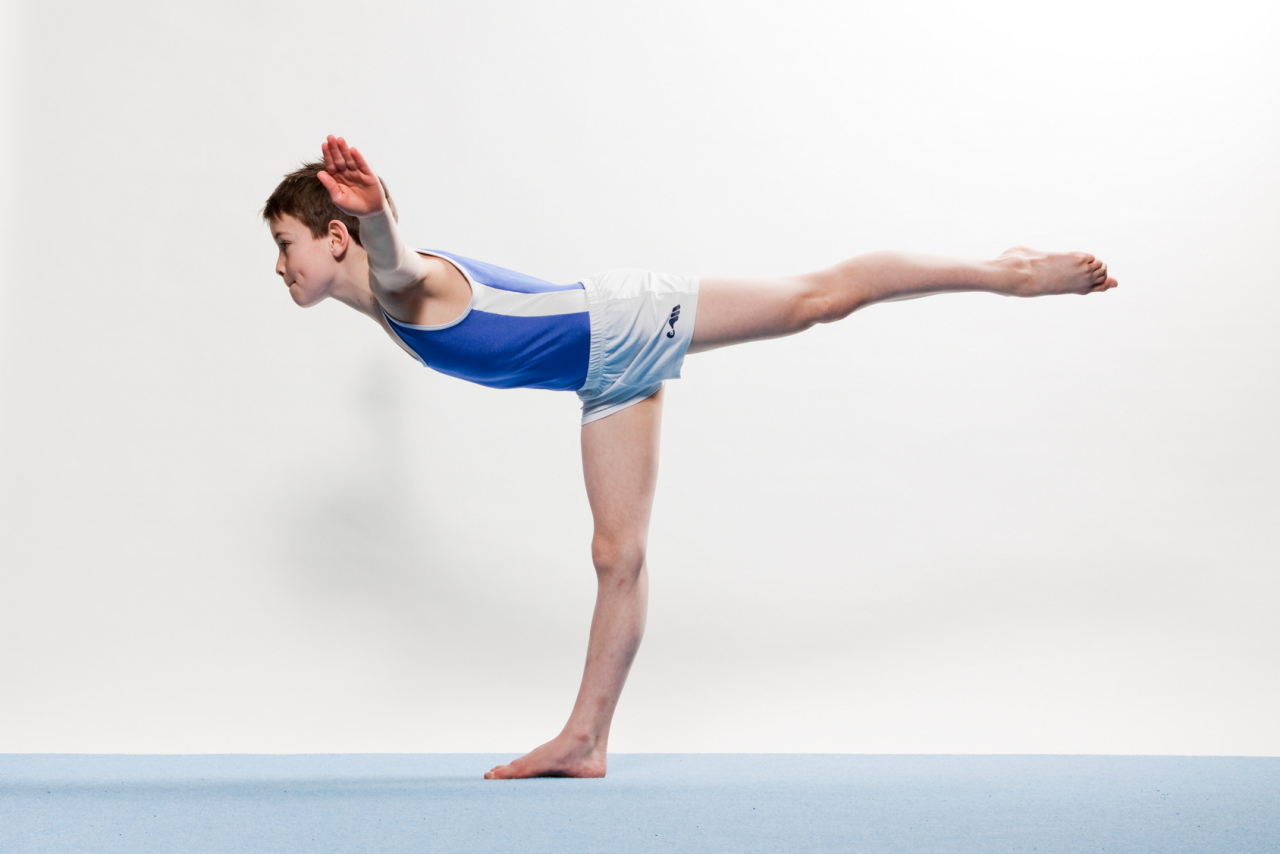 равновесие «ласточка»
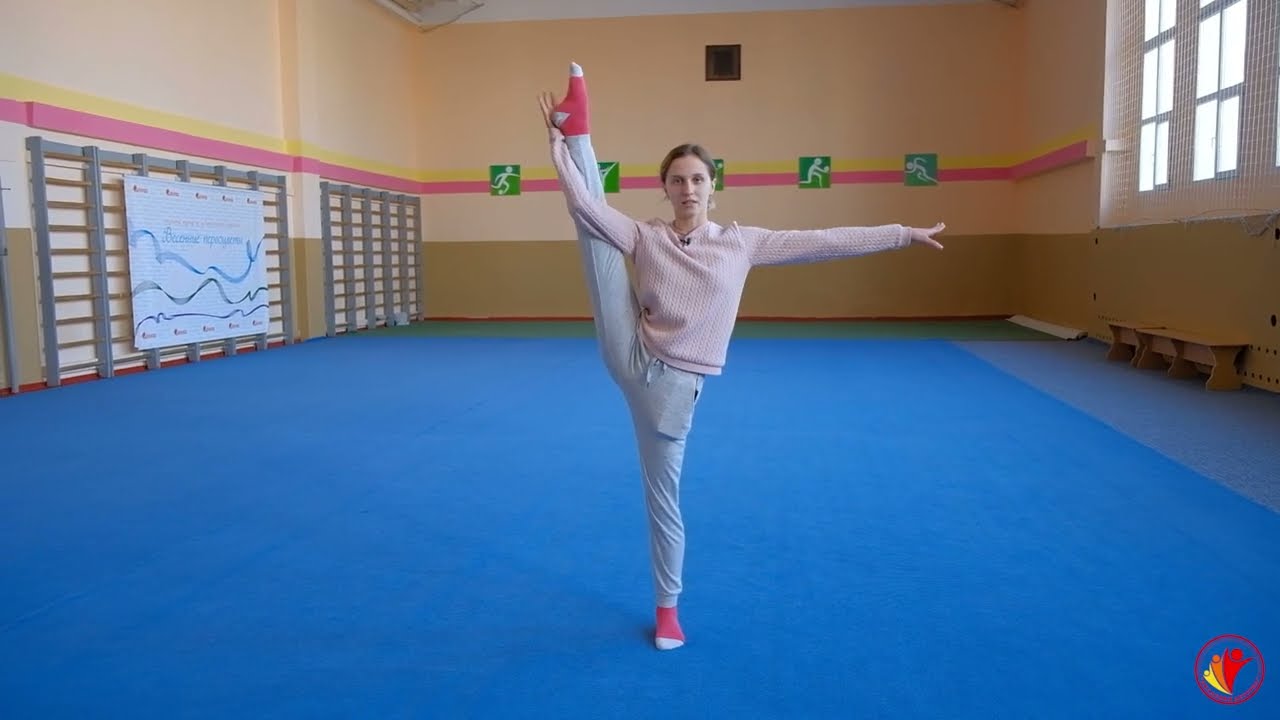 боковое равновесие
стойка на руках
силовые упражнения
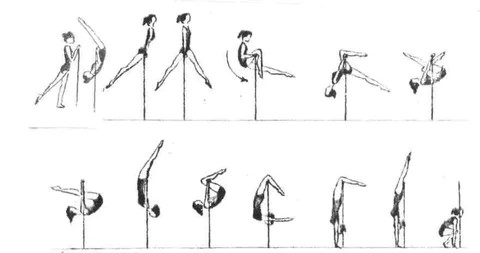 неинерционные подъемы , опускания , силовые фиксации в положениях висов и упоров
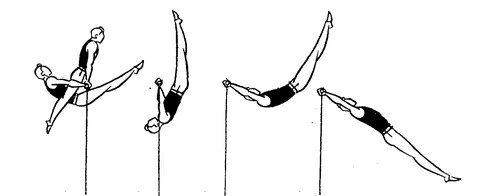 махи в висах и упорах на снарядах 
в форме вращательных движений 
вокруг опоры ( маятникообразные 
размахивания, подъемы и спады, 
обороты и др. на перекладине , 
кольцах , брусьях )
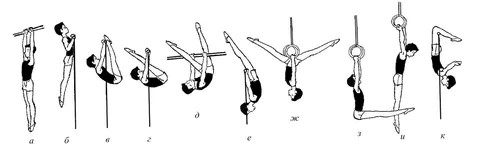 отталкивания в разных опорных 
положениях
спиной
ногами
тазом
кистями 
рук
плечами
применяеся в прыжковой акробатике, опорных прыжках, 
при исполнении подъемов, отмахов , соскоков на 
снаряда и т.п.
безопорные перемещения 
с движением ОЦМ тела по 
параболической траектории 
как составная часть сложных 
движений
безопорные вращения вокруг 
центральных осей тела в форме соскоков , 
подлетов , перелетов , и прыжков 
типа одинарных
или кратных сальто с вращением вокруг 
одной оси
соскок
перелет
демпфирирующие двигательные действия
в форме приземлений и возвратных 
приходов на снаряд , выполняемых в 
остановку и в движении
с остановкой
в движении
виды действий-движений в гимнастическом мнгоборье
названные биомеханические формы
 являются либо определяющим , 
либо составным компонентом 
гимнастических упражнений
так простейшие элементы вольных
упражнений целиком основываются на
элементарной двигательной пластике 
или малой акробатике
так например , акробатическое сальто
 включает в себя мощное отталкивание ,
безопорное параболическое перемещение 
тела, его вращения «по сальто» , вращение 
вокруг продольной оси тела в «повороте» 
демпфирующиее приземление и балансирующие
действия для сохранения равновесия в позе
в то время как наиболее сложные из них
могут вклчючать в себя целый комплекс 
биомеханических форм
понимание биомеханического смысла 
гимнастических упражнений , в том 
числе их состава принципиально важно 
для построения
функцилнаьной подготовки 
квалифицированного 
гимнаста
перспективно ориентированной 
специальной технической
 подготовки
физической 
подготовки
Спасибо за внимание!